Нарушения глотания, дисфагия.
Фесенко Эльвира Витальевна
Кафедра паллиативной помощи и долговременного ухода
ФГБОУ ДПО «Институт повышения квалификации Федерального медико-биологического агентства»
г.Москва
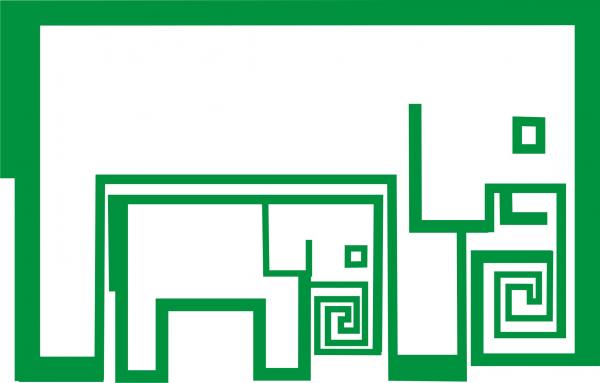 Определение и основные дефиниции
Дисфагия – затруднение в начале акта глотания (ротоглоточная дисфагия), либо как ощущение препятствия прохождению пищи или жидкости от ротовой полости до желудка (пищеводная дисфагия).
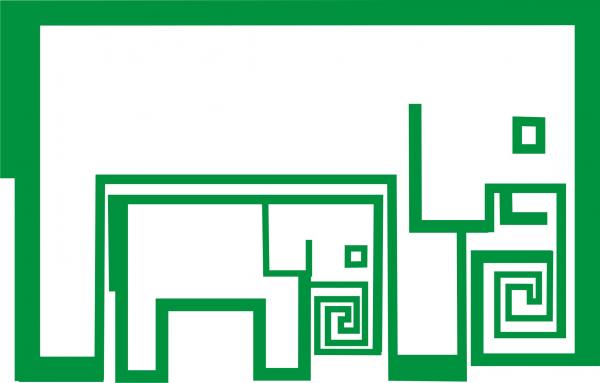 Эпидемиология
Встречается у 15 % лиц 65 лет и старше.
Распространенность выше у лиц, перенесших ОНМК, - 8,1 – 80%.
С болезнью Паркинсона – 11-80 %.
После травм головного мозга – 27-30% .
ХОБЛ – 27%.
Пациенты с внебольничной пневмонией – 55-91%.
С деменцией – 13-57%.
У пожилых, находящихся в домах престарелых – 50-70%.
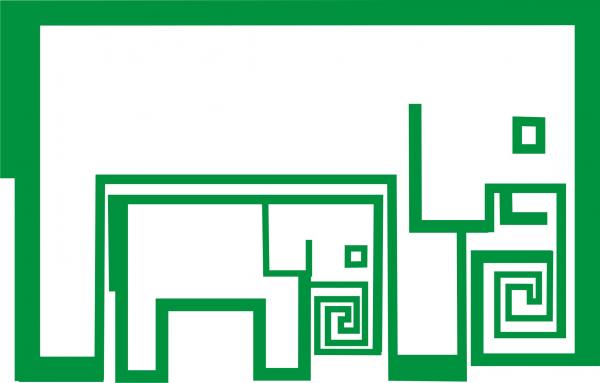 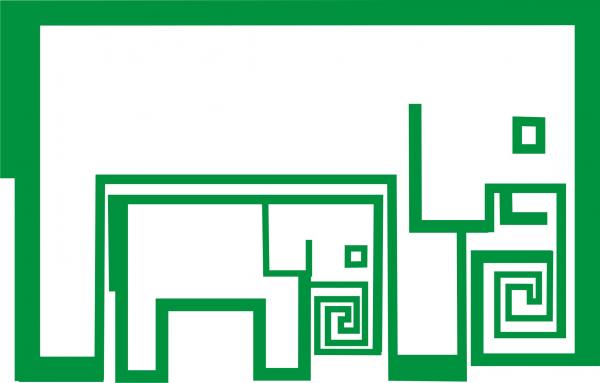 Пономарева И.П. Гериатрические синдромы в паллиативной практике: анализ проблемы в возрастном аспекте// Вестник медицинского института «РЕАВИЗ», № 3, 2016 г.
Нарушения глотания, дисфагия.
значительно ухудшает качество жизни и прогноз пациентов;
нарушение глотания в пожилом возрасте – серьезный фактор риска развития недостаточности питания, обезвоживания, внебольничной пневмонии, обструкции дыхательных путей и смерти;
у пациентов после ОНМК неврологический дефицит является причиной смерти в 10% случаев,  тогда как пневмония, возникшая в результате нарушения глотания, является причиной смерти в 30 %.
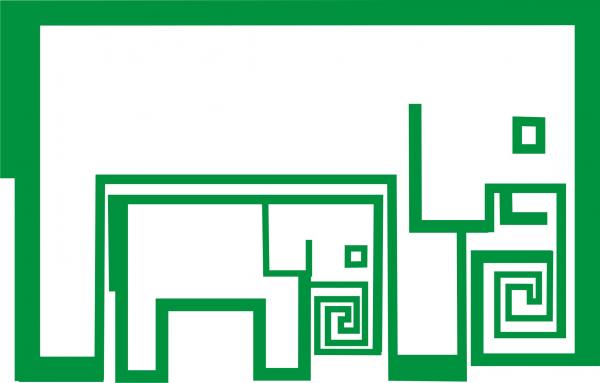 Классификация
По времени возникновения – острая, хроническая.
По уровню локализации – ротоглоточная, пищеводная.
По характеру течения – постоянная, интемиттирующая, прогрессирующая.
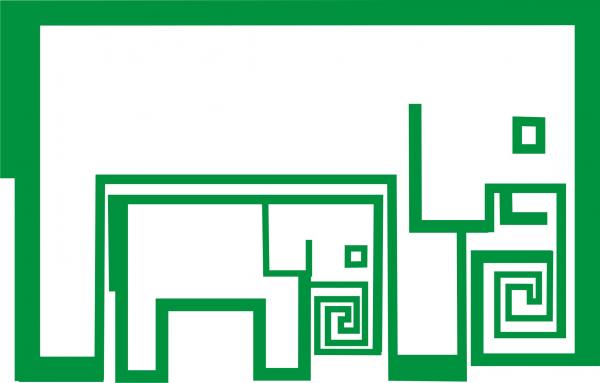 Ротоглоточная дисфагия
Нарушение прохождения пищи из глотки через верхний пищеводный сфинктер в пищевод.
При расстройствах ЦНС, включая инсульт, болезнь Паркинсона, деменция, ксеростомия, проблемы с зубными протезами.
Механические и обструктивные причины: тиреомегалия, лимфаденопатия, дивертикул Ценкера, снижение растяжимости мышц (миозит, фиброз), злокачественное поражение головы и шеи, шейные остеофиты, ротоглоточная малигнизация, ахалазия и неоплазмы.
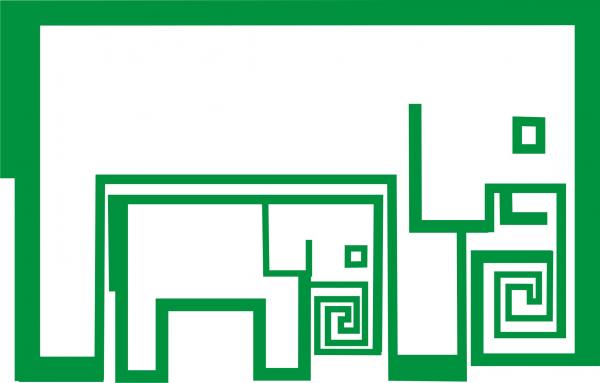 Пищеводная дисфагия
Поражения слизистой оболочки, которое приводит к сужению просвета вследствие воспаления, фиброза или роста опухоли.
Болезни средостения, которые приводят к обструкции пищевода путем прямой инвазии или посредством увеличения лимфатических узлов.
Нейромышечные заболевания, поражающие гладкие мышцы пищевода и его иннервацию, нарушающие перистальтику либо работу нижнего пищеводного сфинктера, или то и другое.
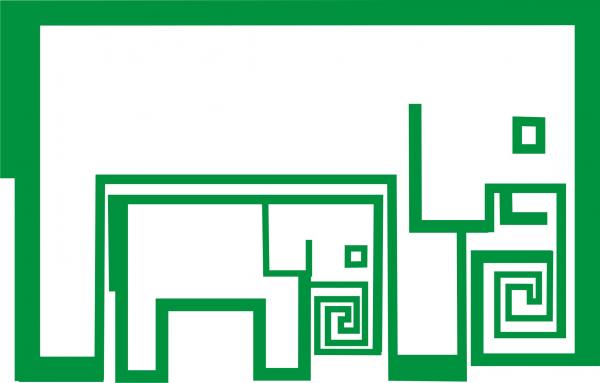 Пищеводная дисфагия
Препараты, вызывающие прямое повреждение слизистой оболочки пищевода: антибиотики (доксициклин, тетрациклин, клиндамицин, ко-тримазол), НПВС, алендронат, аскорбиновая кислота, калия хлорид, теофиллин, хинидина глюконат, железа сульфат.
Способствуют развитию ксеростомии: антихолинергические (Атровент, атропин), альфа-адреноблокаторы (Омник), иАПФ, антиаритмические препараты (мексилетин), антигистаминные, диуретики, опиаты, нейролептики.
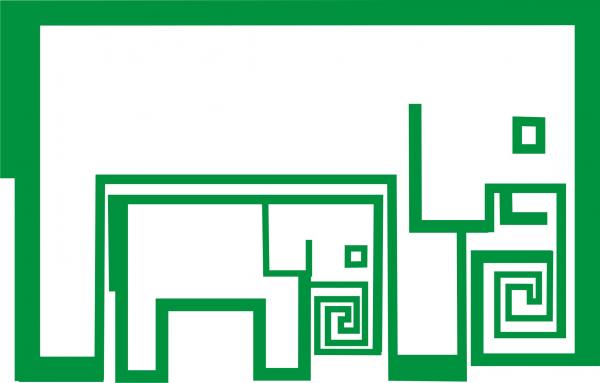 Диагностика: список обязательных вопросов
Как давно Вас беспокоит затруднение при глотании?
Затруднение возникает в момент глотка или спустя несколько секунд? Покажите, где именно возникает это ощущение.
Это чувство беспокоит постоянно или возникает время от времени?
С приемом какой пищи (твердой или жидкой) оно связано?
Возникает ли в момент глотания боль, если да, то где именно?
Беспокоит ли при глотании кашель, попадание пищи в нос?
Беспокоит ли Вас отрыжка, изжога, неприятный запах изо рта?
Беспокоят ли Вас боли в грудной клетке, где именно, когда возникают, от чего проходят?
Беспокоит ли Вас чувство «переполнения желудка», снижение аппетита, снижение массы тела?
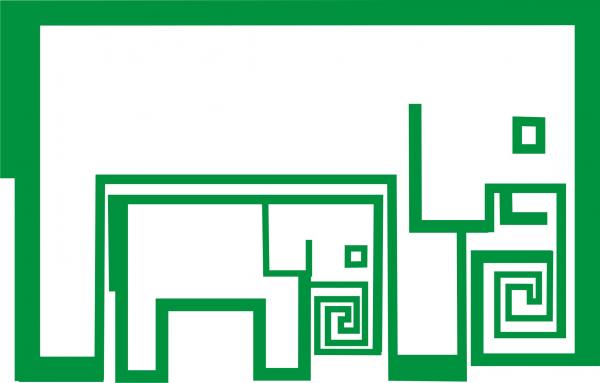 [Speaker Notes: Внимательно собранный анамнез и жалобы – помогают выявить причину дисфагии в 80-85% случаев.]
Диагностика
Внимательно собранный анамнез и жалобы – помогают выявить причину дисфагии в 80-85% случаев.
Сведения об имеющихся хронических заболеваниях желудка или пищевода, сердца, ЩЖ, онкологических, неврологических заболеваниях.
Перенесенные ранее инфекционные заболевания, такие как клещевой энцефалит, ботулизм, дифтерия, полиомиелит.
Оценка неврологического статуса.
Инструментальные методы: видеофлюороскопия, назэндоскопия, эндоскопия, рН-метрия пищевода и желудка, рентгенография, манометрия высокого разрешения, ЭКГ.
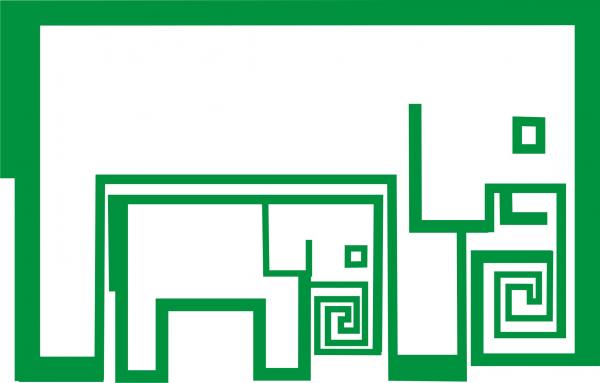 Диагностика нарушения глотания у людей с ментальными нарушениями
При затруднении контакта с пациентом – на основании данных клинико - функционального обследования и исключения других заболеваний.
тщательный осмотр области шеи, ротовой полости, ротоглотки, гортани, исследование полости рта, зубов и десен
 пальпация регионарных лимфоузлов
оценка чувствительности слизистой гортаноглотки прикосновением  бронхоскопа (шпателя) к слизистой оболочке гортани, глотки, надгортанника.
Сохранность чувствительности и степень её нарушения определяется двигательной реакцией мышц ротоглотки:  живое сокращение мышц, смыкание голосовых складок, движение надгортанника в полном объеме - реакция сохранена;  вялая, ослабленная реакция-реакция частично сохранена;  реакция отсутствует 
исследование глоточного рефлекса
снижение или даже отсутствие глоточного рефлекса
отмечается у курящих, не имеющих проблем 
с глотанием
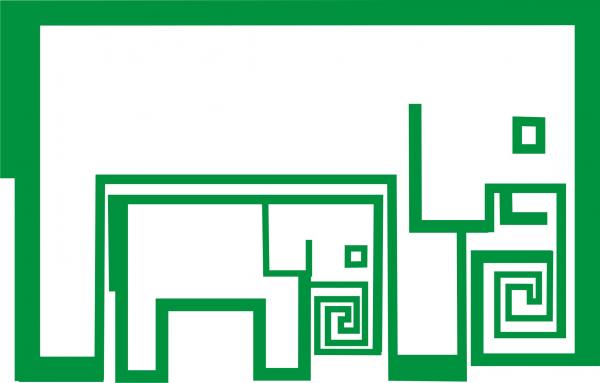 Диагностика
Остро возникшая вследствие воспалительных изменений ротоглотки  (паратонзиллярный абсцесс, эпиглотит) дисфагия или остро возникшие неврологические проявления, аспирационная пневмония или заглатывание инородного тела требуют немедленной госпитализации.
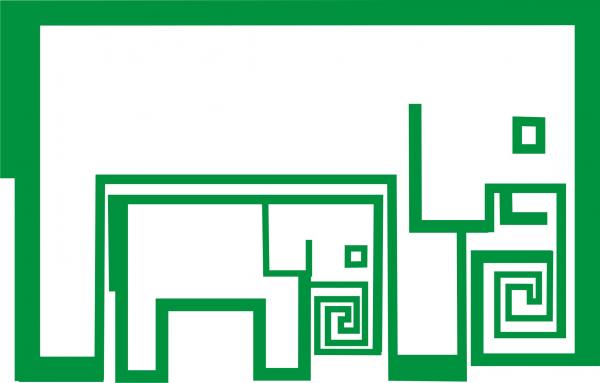 Лечение: Изменение характера приготовления и приема пищи.
Прием пищи в положении сидя, слегка наклонив голову вперед. Сохранять такое положение – 45-60 мин после еды.
Есть нужно медленно, тщательно пережевывая пищу, не разговаривать во время еды.
Размер одной порции для глотания – не более ½ чайной ложки.
Чередование приема твердой пищи с маленьким глотком воды.
Концентрация внимания на процессе глотания, не отвлекаться на просмотр ТВ или радио.
Начинать говорить, только проглотив всю пищу.
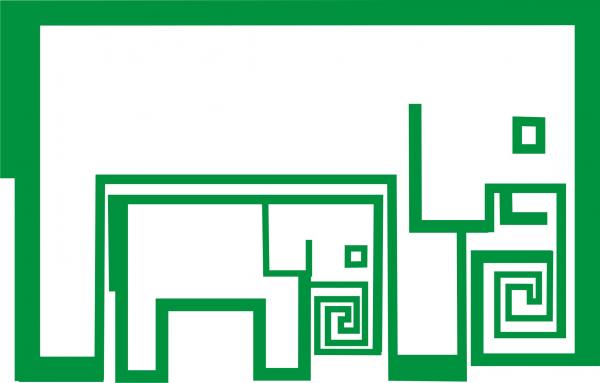 Лечение: Изменение характера приготовления и приема пищи.
Не есть в одиночестве. Важно, чтобы люди, которые ухаживают, за больным, были обучены приему Геймлиха (специальной технике для удаления еды из дыхательных путей).

Необходимо очищать рот после еды.

Есть часто малыми порциями (6-7 раз в день).

Для стимуляции глотания можно чередовать холодную и горячую пищу, однако избегать слишком горячей пищи.
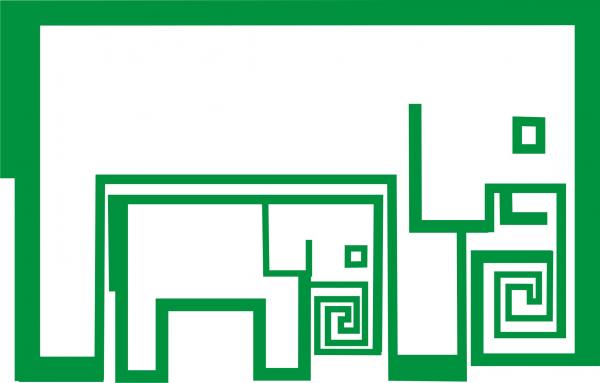 Лечение: Изменение характера приготовления и приема пищи.
Если при глотании жидкости больной поперхивается, то нужно использовать более густые по консистенции жидкости (кисели, йогурты, простоквашу).
Объем жидкости в сутки должен составлять минимум 1,5 – 2 л, включая чай, супы и другие жидкие продукты.
Пища должна аппетитно выглядеть, иметь интенсивный аромат. Специи и лимонная кислота.
Пища пюреобразной консистенции. Избегать употребления липких, рассыпчатых продуктов
 (мед, сгущенное молоко).
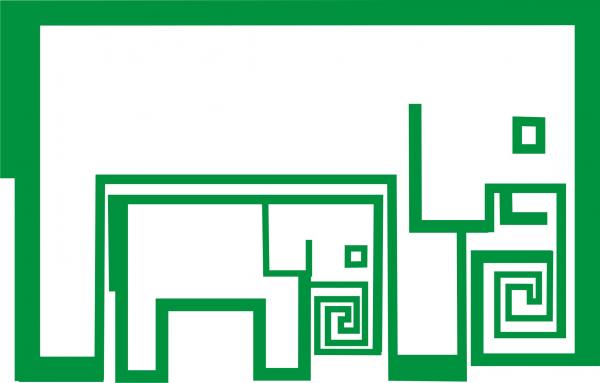 Лечение
В случае высокого риска аспирации или когда прием пищи через рот не обеспечивает адекватного питания, должны быть рассмотрены альтернативные методы питания – зондовое питание, через гастростому.
Прием пищи через гастростому у пациентов с ротоглоточной дисфагией, перенесших инсульт, уменьшает смертность и улучшает алиментарный статус.
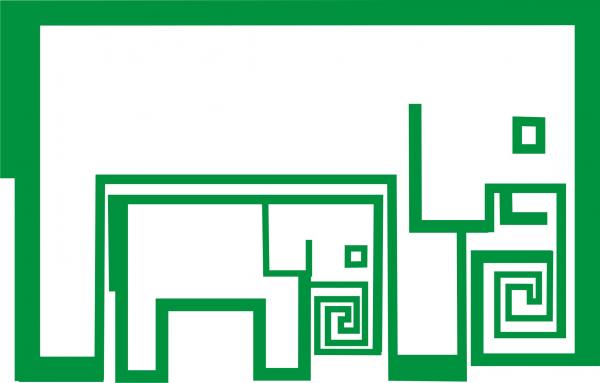 Лечение: Хирургические методы.
Крикофарингеальная миотомия.

Удаление механического препятствия, сдавливающего окружающие ткани.
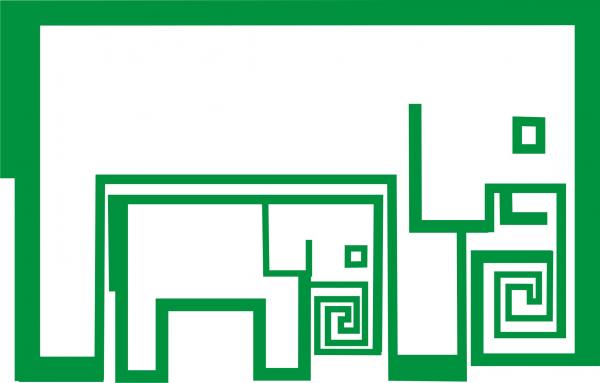 Лечение. Переобучение глотанию
Общеукрепляющие упражнения
Стимуляция биологической обратной связи
Термальная и вкусовая симуляция
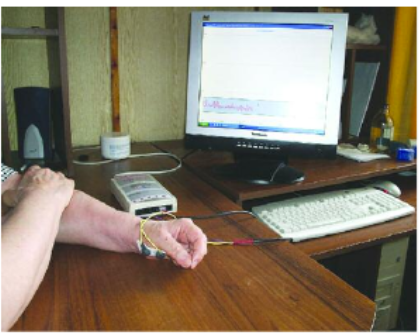 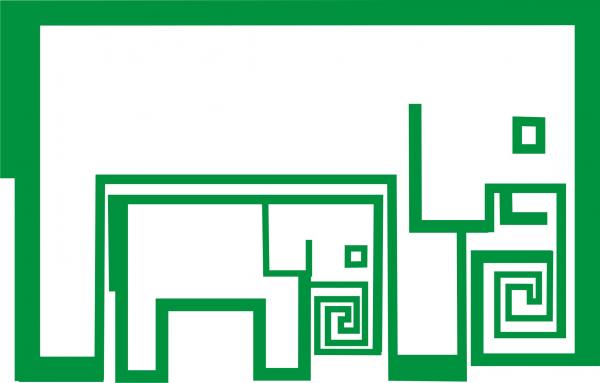 Лечение. Обучающие методики. Компенсаторные приемы.
— изменение положения головы (поворот в сторону поражения — в сторону паретичных мышц глотки или языка) для уменьшения вероятности аспирации; 
— пригибание подбородка к грудине перед моментом проглатывания пищи, которое способствует сопоставлению надгортанника и черпаловидно-подгортанной складки и приводит к закрытию дыхательных путей во время глотания; 
— в дополнение к этому приему возможен одновременный наклон туловища кпереди.
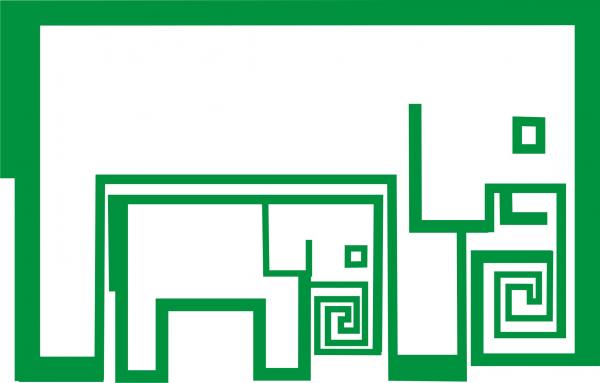 [Speaker Notes: Реабилитационные 
упражнения, способствующие увеличению силы мышц, обеспечивающих акт глотания, позволяют в 1,5 раза быстрее и в большей степени восстановить функцию глотания, что сопровождается и снижением частоты развития пневмоний]
Лечение. Обучающие методики. Компенсаторные приемы.
— двойное глотание — осуществление повторного глотательного движения с целью минимизации рефлюкса после глотания и предотвращения новой аспирации; 
— кашель после глотания — осуществление кашлевых движений после проглатывания пищи с целью предотвращения аспирации.
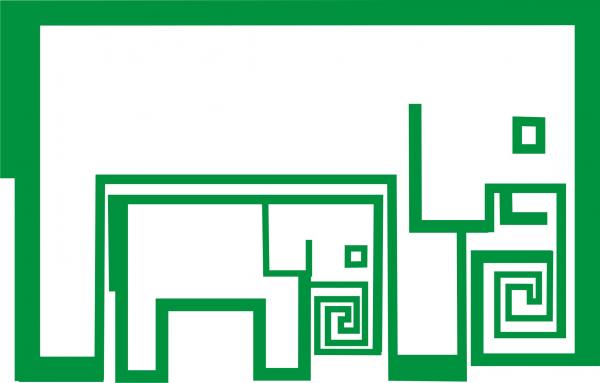 [Speaker Notes: Реабилитационные 
упражнения, способствующие увеличению силы мышц, обеспечивающих акт глотания, позволяют в 1,5 раза быстрее и в большей степени восстановить функцию глотания, что сопровождается и снижением частоты развития пневмоний]
Лечение. Обучающие методики. Реабилитационные упражнения.
прием Шейкер — в положении лежа на спине поднимать голову в течение нескольких секунд, повторяя это 20 раз. Способствует улучшению открытия верхнего сфинктера пищевода за счет укрепления надподъязычной мышцы и меньшению тем самым остатков пищи в глотке после глотания;
 — прием Мендельсона — длительное сокращение надподъязычных мышц с целью обеспечения подъема гортани, открытия верхнего сфинктера пищевода и закрытия дыхательных путей.
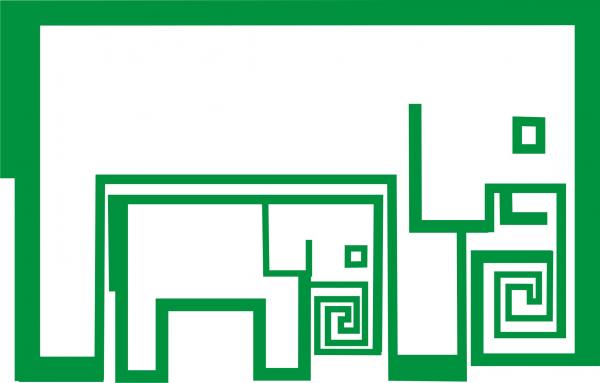 [Speaker Notes: Реабилитационные 
упражнения, способствующие увеличению силы мышц, обеспечивающих акт глотания, позволяют в 1,5 раза быстрее и в большей степени восстановить функцию глотания, что сопровождается и снижением частоты развития пневмоний]
Лечение. Обучающие методики. Реабилитационные упражнения.
— прикоснуться кончиком языка к мягкому небу с открытым ртом, а затем — с закрытым (6–8 раз); 
— крепко удерживая кончик языка зубами, сделать глотательное движение (должно ощущаться напряжение в глотке и затруднение в начале глотания);
— глотание капли воды из пипетки.
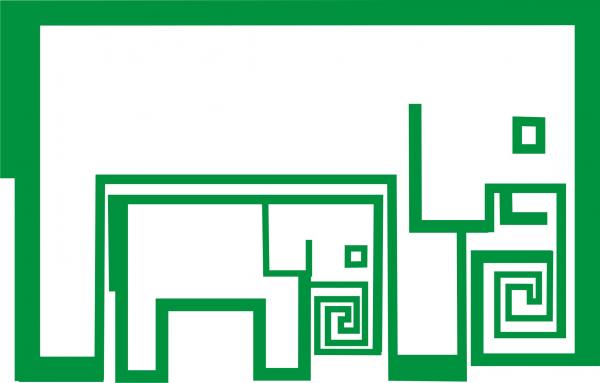 [Speaker Notes: Реабилитационные 
упражнения, способствующие увеличению силы мышц, обеспечивающих акт глотания, позволяют в 1,5 раза быстрее и в большей степени восстановить функцию глотания, что сопровождается и снижением частоты развития пневмоний]
Методы реабилитации
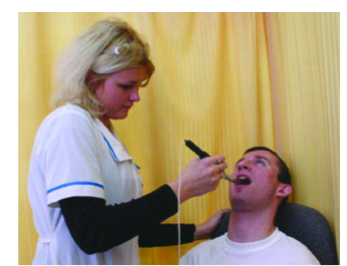 Лечение и реабилитация
при возможности: глотание слюны, капель воды, сока или просто имитация глотательных движений;
новыми лечебными методиками являются:
нейромышечная электростимуляция глоточных мышц (чрескожная и внутриглоточная);
транскраниальная магнитная стимуляция;
метод биологической обратной связи.
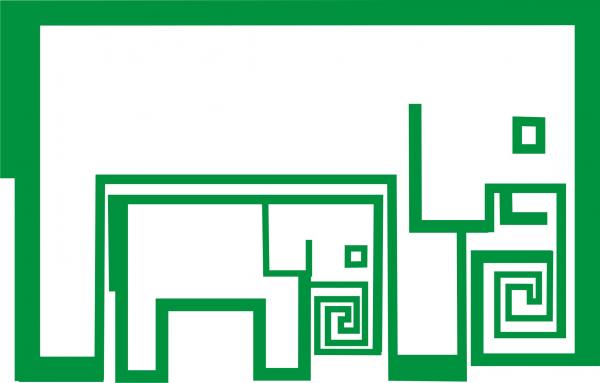 [Speaker Notes: Реабилитационные 
упражнения, способствующие увеличению силы мышц, обеспечивающих акт глотания, позволяют в 1,5 раза быстрее и в большей степени восстановить функцию глотания, что сопровождается и снижением частоты развития пневмоний]
Лечение и реабилитация
Использование электростимуляции глоточных мышц позволяет увеличить вероятность выраженного клинического улучшения функции глотания более чем в 5 раз и вероятность восстановления функции глотания — более чем в 3 раза при уменьшении проявлений аспирации на 30 % и риска развития аспирационных осложнений — в 5 раз. 
Уменьшению проявлений дисфагии статистически значимо способствуют также иглорефлексотерапия и поведенческая терапия.
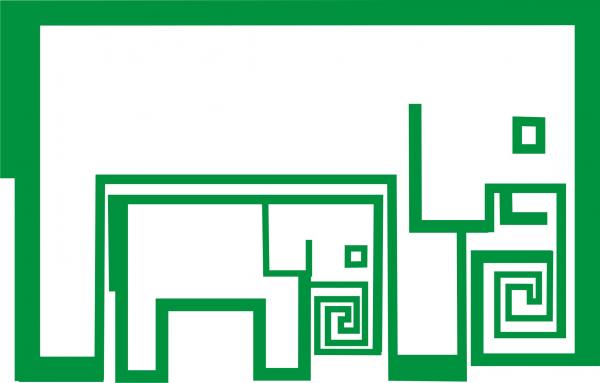 Спасибо за внимание!!
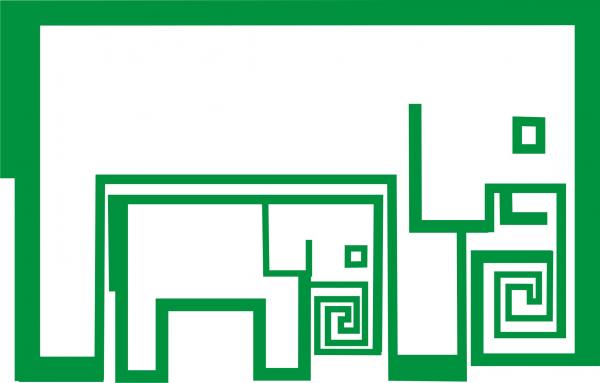